Bài 3: 
Tia số
Số liền trước, số liền sau
(tiết 1)
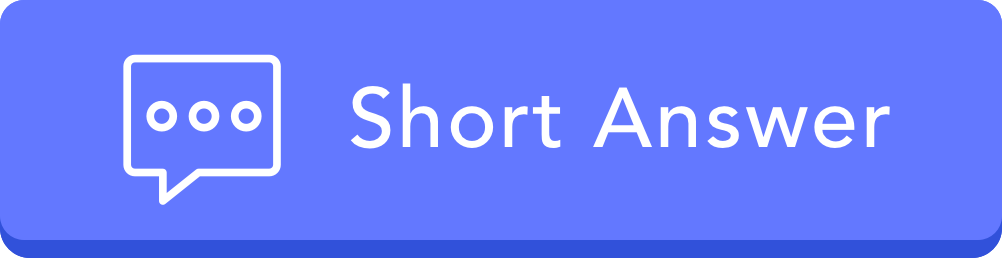 2
a. Số?
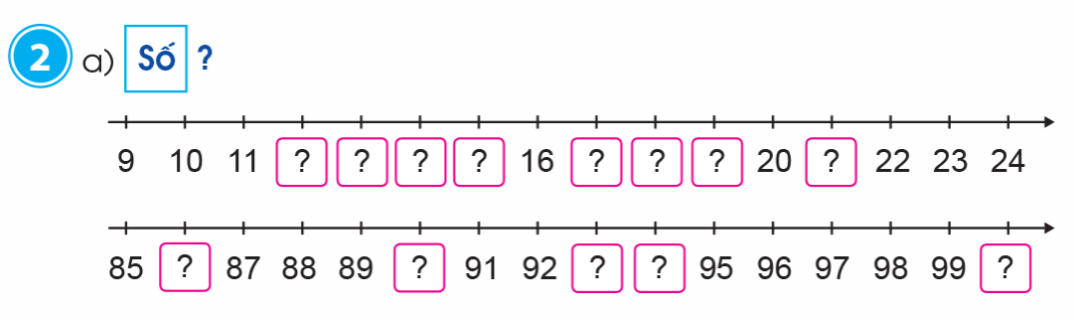 b. Trả lời câu hỏi:
- Số liền trước của số 16 là số nào?
100
12
13
14
15
17
18
19
21
86
90
93
94
15
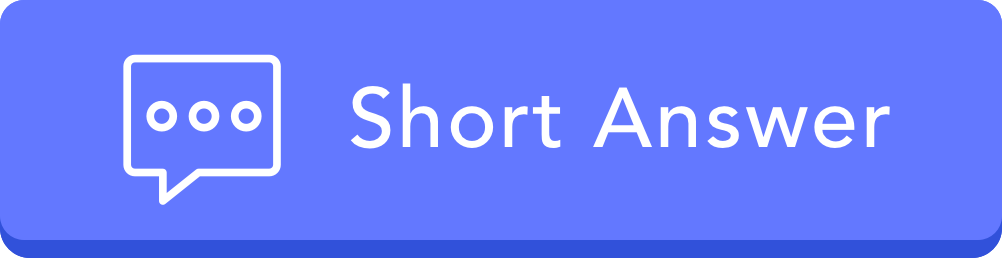 2
a. Số?
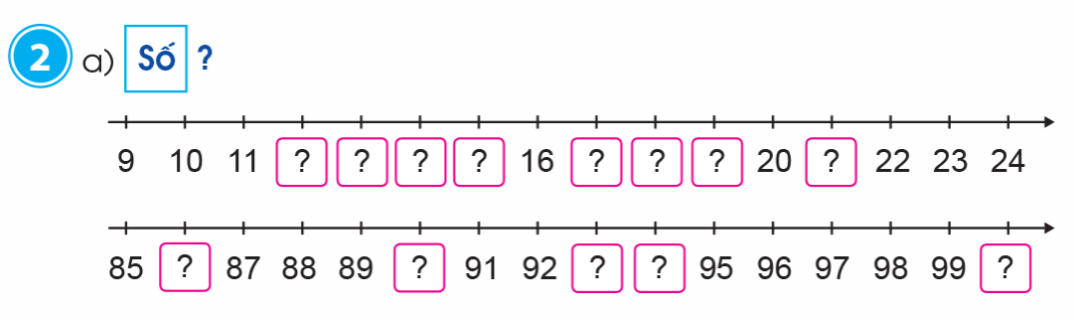 b. Trả lời câu hỏi:
- Số liền trước của số 16 là số nào?
100
12
13
14
15
17
18
19
21
86
90
93
94
86
- Số liền sau của số 85 là số nào?
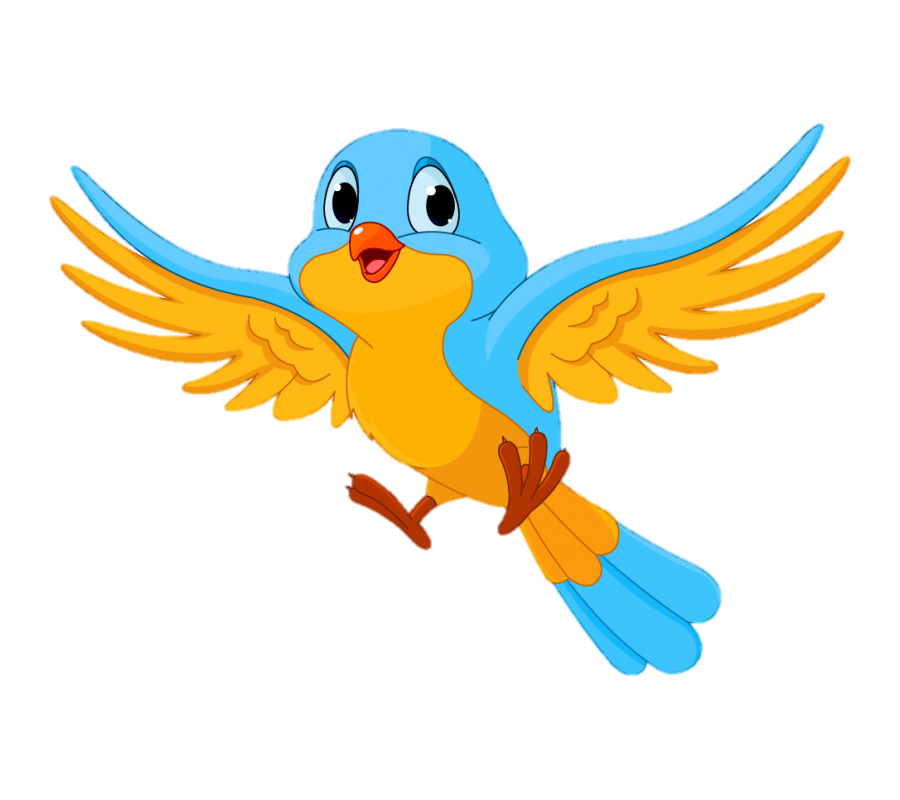 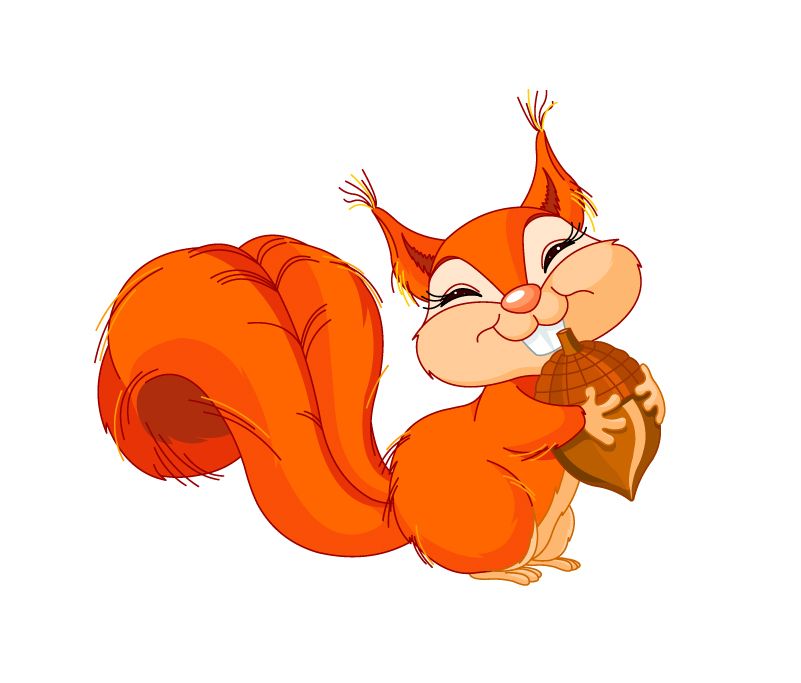 Số liền sau số tròn chục bé nhất có hai chữ số là số nào?
B. 9
B. 11
A. 10
C. 90
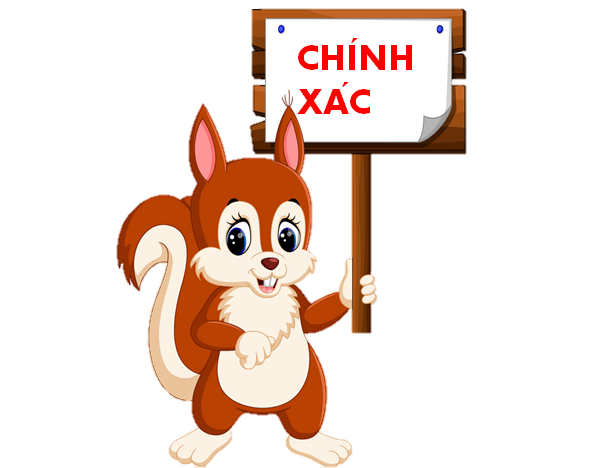 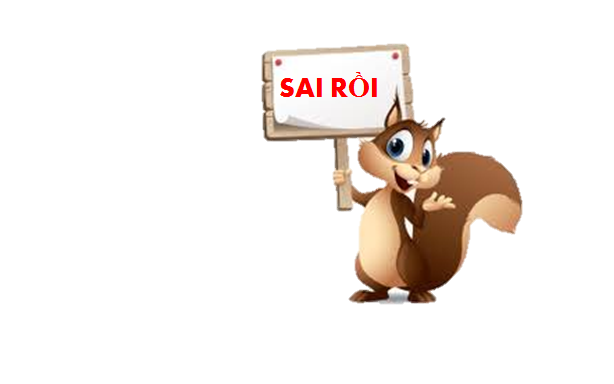 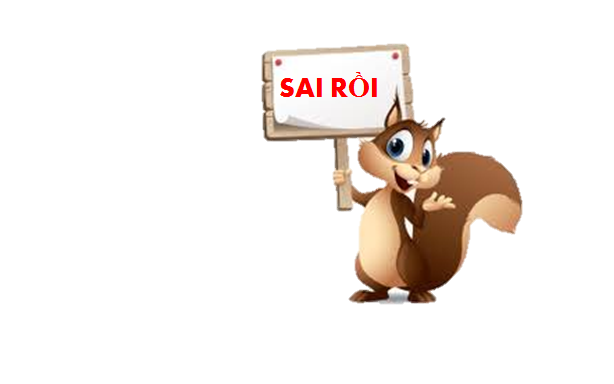 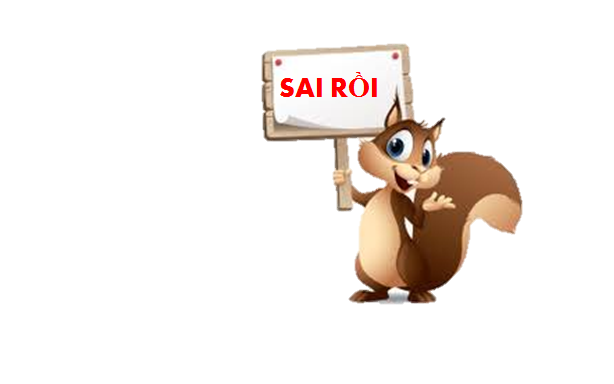 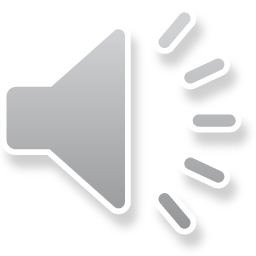 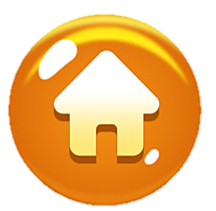 DẶN DÒ